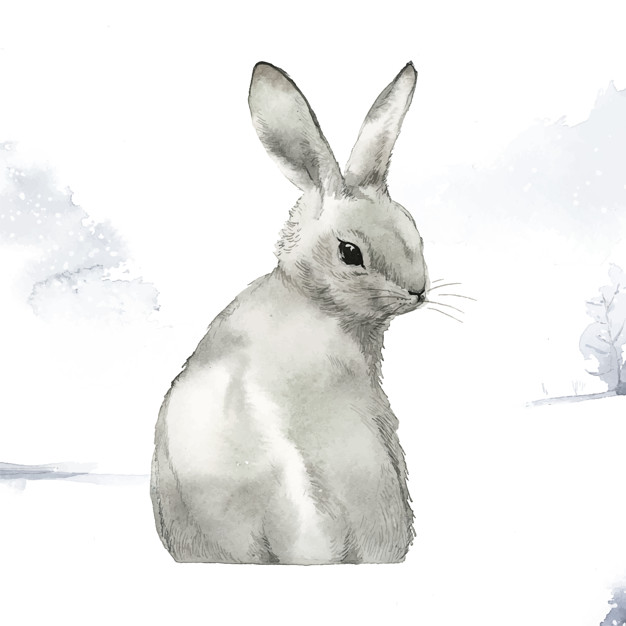 freepik.com
Tembel Tavşan Masalı
Keresse meg az eredeti szövegben a megfelelő a török kifejezéseket!
A török szöveg forrása: img.eba.gov.tr
A török szöveg forrása: img.eba.gov.tr